SPE-YP/HAWC-YL "Gift a Smile!" Professional Networking Event
Location: Heights Lodge 
4115 Washington Ave. Houston, Tx 77007
Date: November 13th 
Time: 6pm-8pm
Theme: Gift a Smile
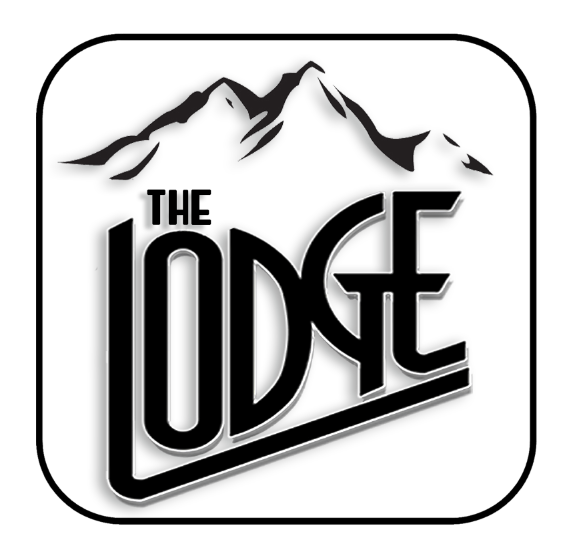 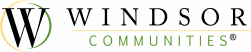